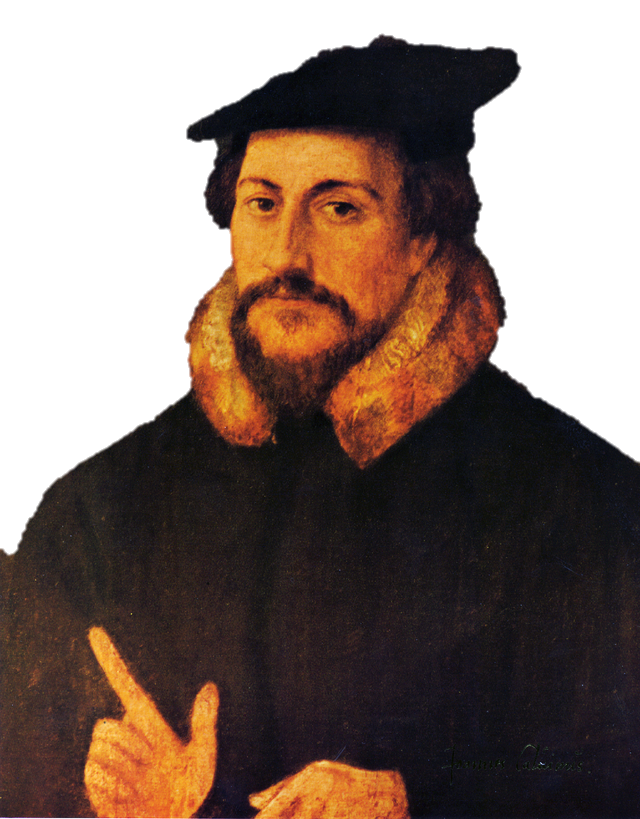 Calvinism
A Brief
Introduction
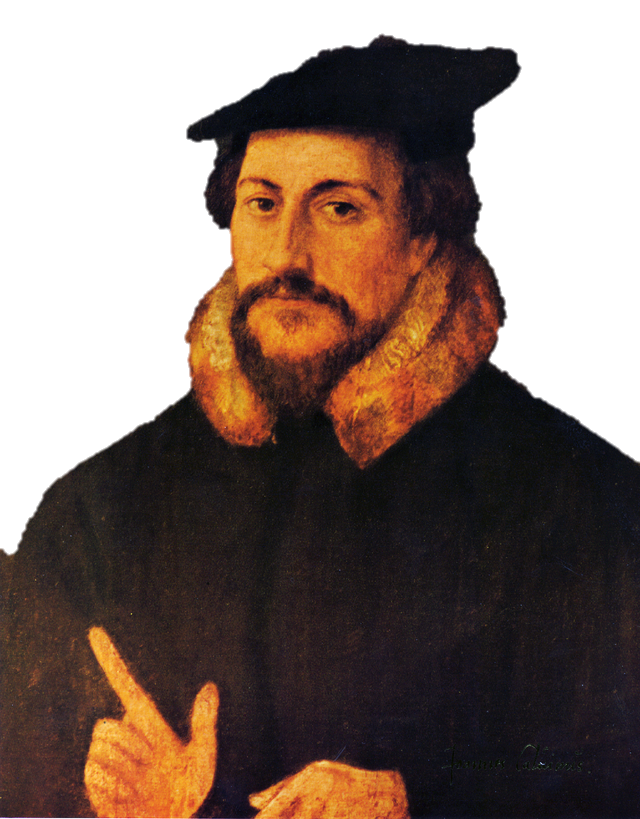 John Calvin
1509-1564
Geneva, Switzerland

Reformed Christianity
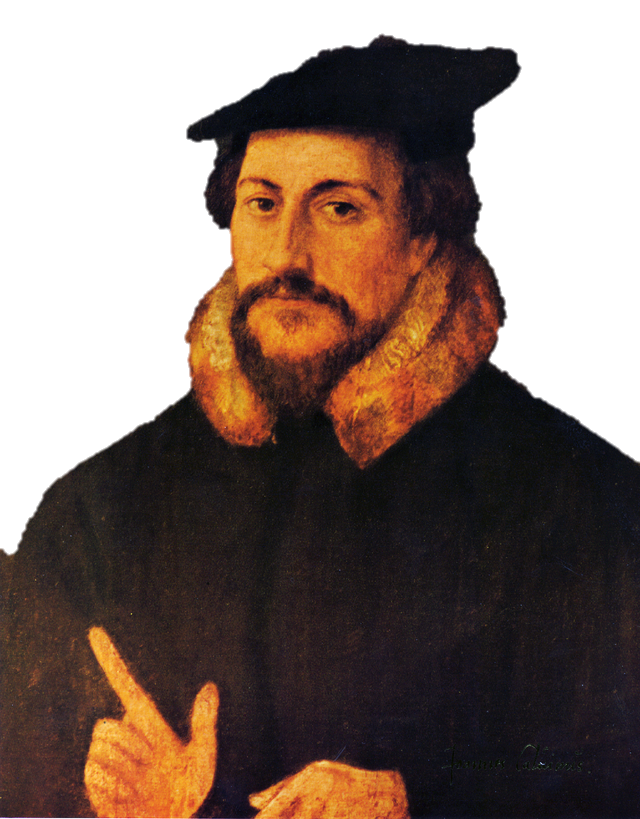 RADICAL REFORMER
John Calvin’s doctrines didn’t modify Catholicism – they took an entirely different direction.
Institutes of the Christian Religion
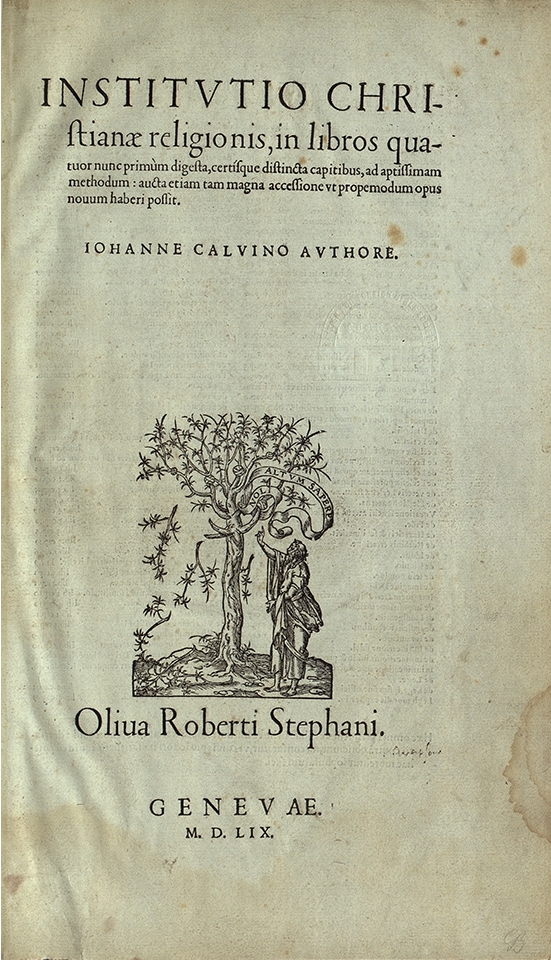 John Calvin’s work of
SYSTEMATIC
THEOLOGY
A Lawyer
Feel free to disagree with Calvin’s premise, but his logic is hard to refute.
SOVEREIGNTY OF GOD
The FOUNDATION of Calvin’s Theology
PREDESTINATION
God controls all.  Including you.
THE ELECT
Salvation is God’s choice – not yours.
FREE WILL
Incompatible with God’s Sovereignty
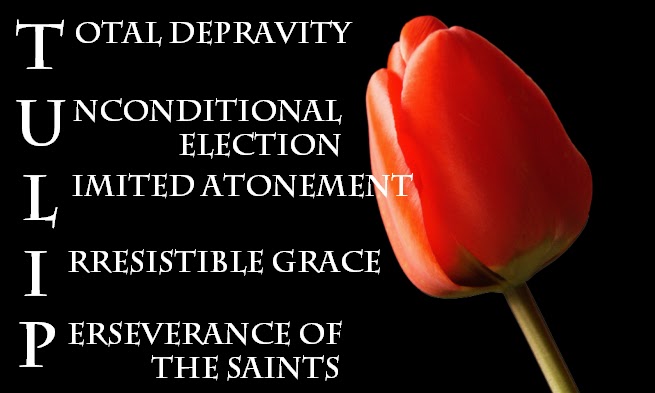 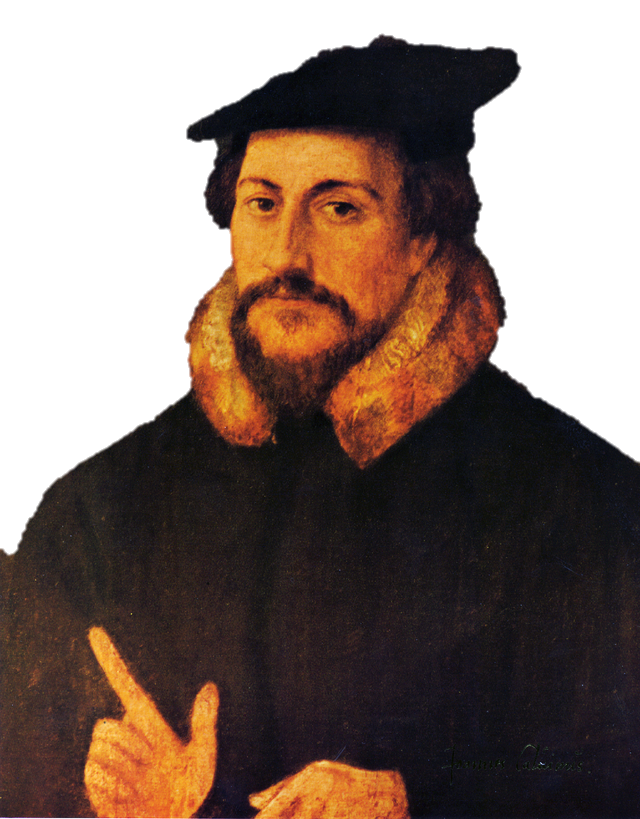 The “Five Points”
of Calvinist Theology
TOTAL DEPRAVITYof human beings
UNCONDITIONAL ELECTIONGod’s mercy alone
LIMITED ATONEMENTOnly for the Elect
IRRESISTABLE GRACEResistance is futile
PERSEVERANCE OF THE SAINTSYou can’t do anything to lose election
There is
NOTHING
you can do.
ICONOCLASM
Removal of Statues & Paintings from Churches
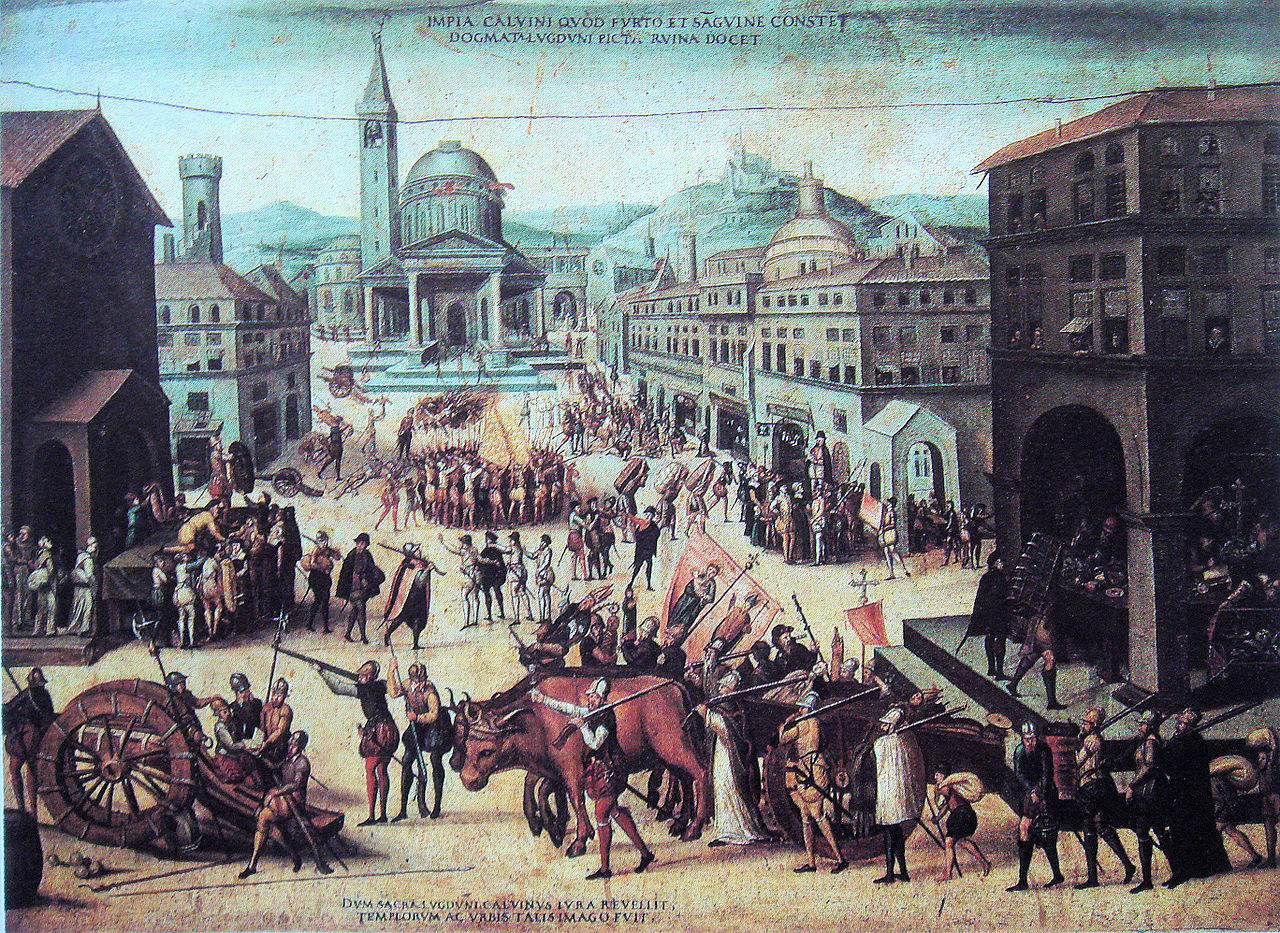 LOOTING OF CHURCHES IN LYON (1562)
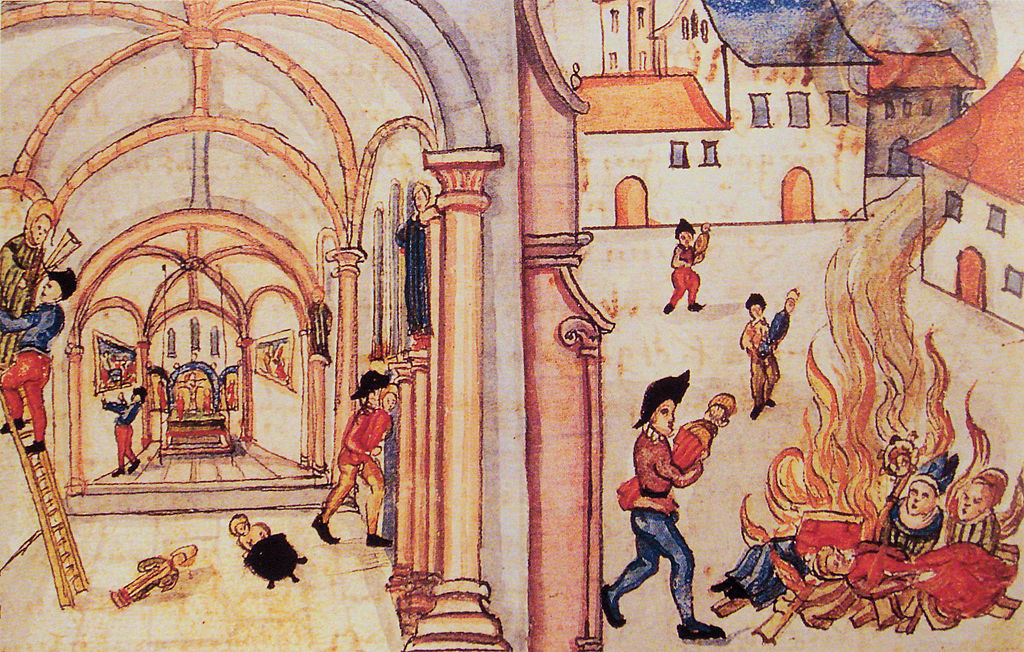 Destruction of Religious Icons in Zurich
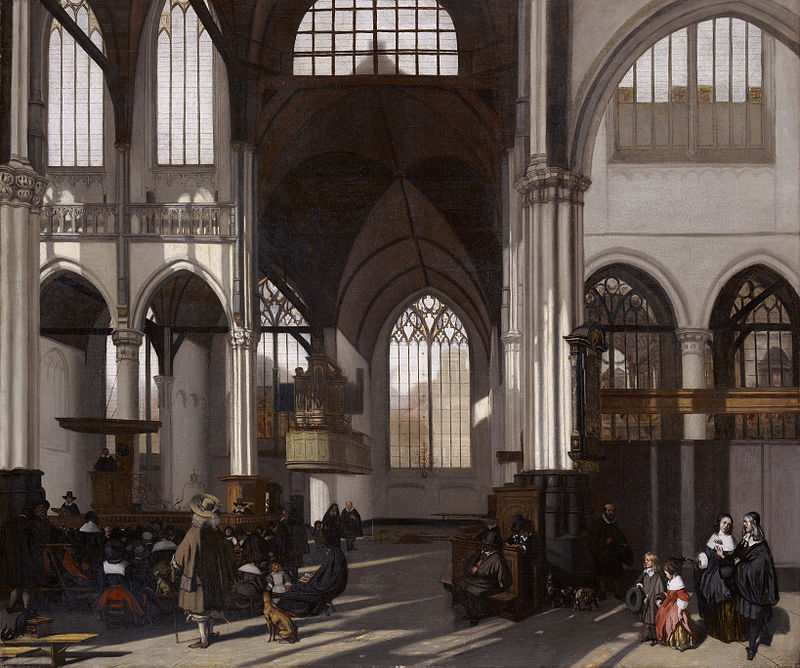 Interior of the Oude kerk in Amsterdam (south nave), by Emanuel de Witte
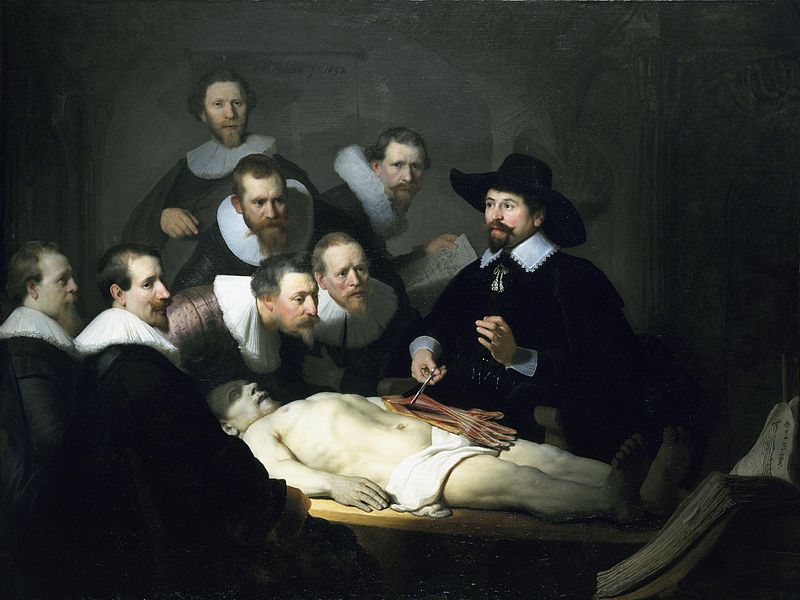 PLAIN CLOTHES
Fashion is a sign of vanity.
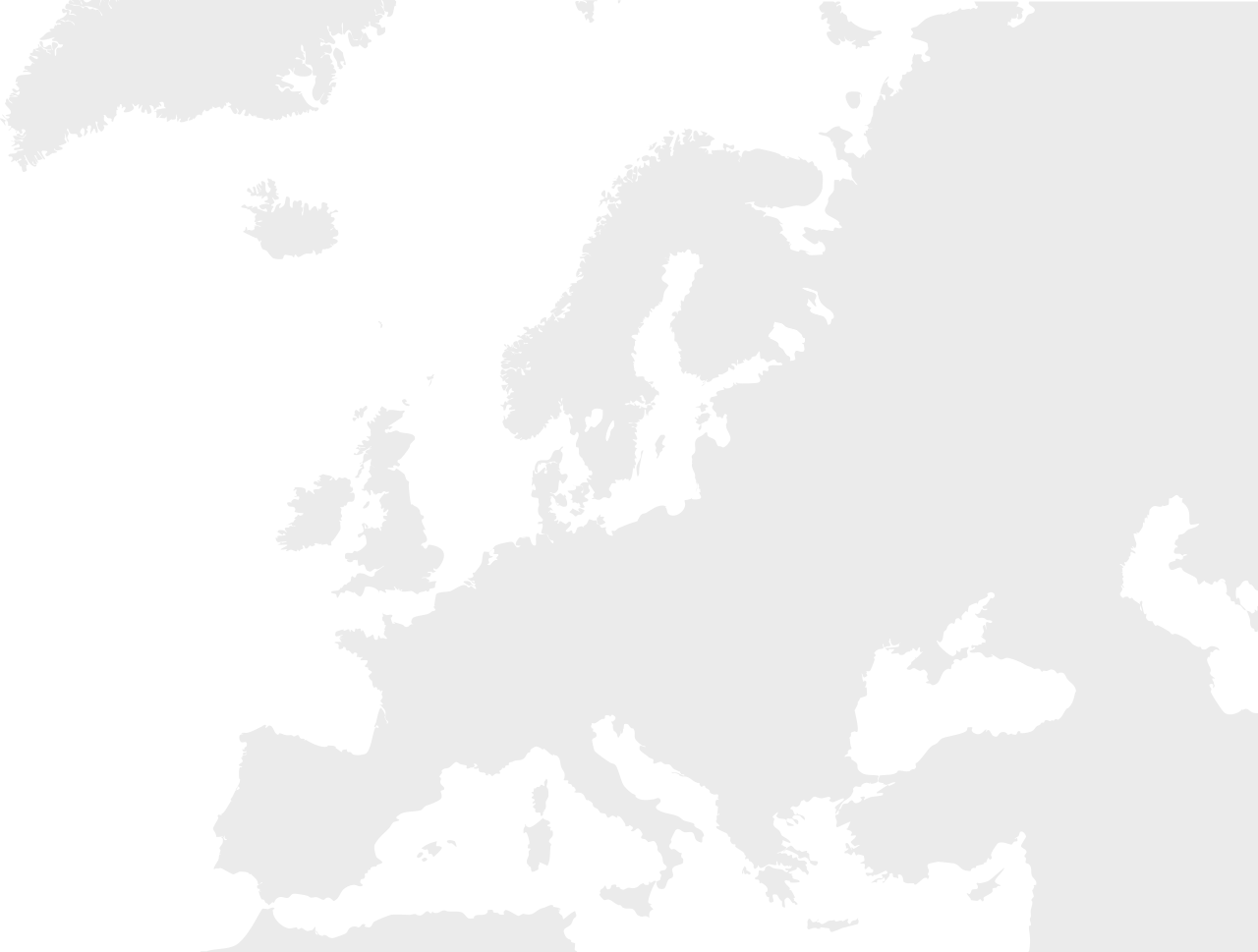 Calvinism Outside Switzerland
Presbyterians
(John Knox)
Puritans
Separatists
Calvinists became visible minorities in France, England, and Scotland.
Huguenots